Fig. 4. Total duration of the test administrations (inclusive of instructions and pauses between problem items) in ...
Arch Clin Neuropsychol, Volume 31, Issue 2, March 2016, Pages 148–164, https://doi.org/10.1093/arclin/acv088
The content of this slide may be subject to copyright: please see the slide notes for details.
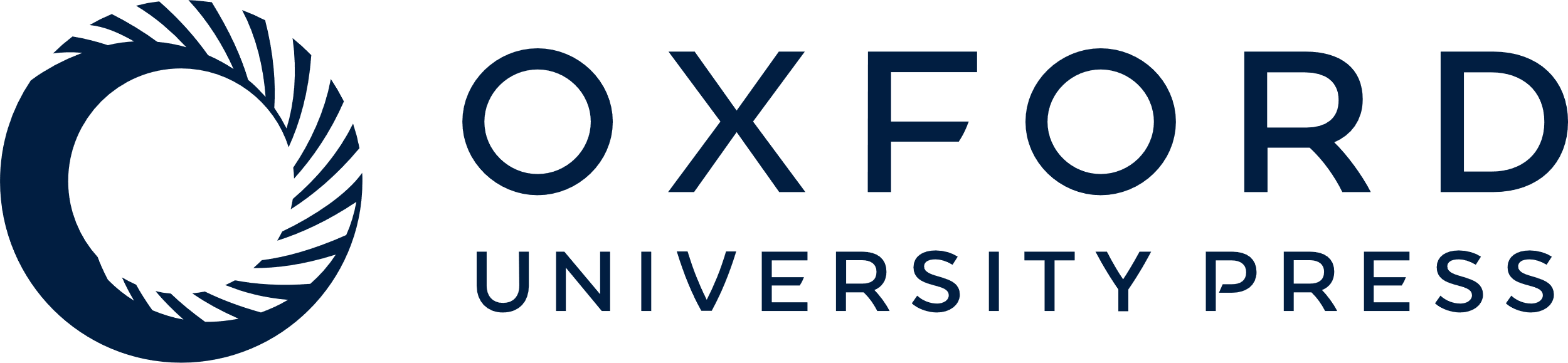 [Speaker Notes: Fig. 4. Total duration of the test administrations (inclusive of instructions and pauses between problem items) in the (A) Mainz and (B) Vienna samples. The upper panels provide a histogram of the total test durations and the respective percentile ranks (PR). The lower panels illustrate the distributions and medians for the individual age groups with darker gray value indicating higher number of subjects. In this respect, black and white reflect proportions of 20% and 0% of a given age group, whereas gray values represent the linear transition between both.


Unless provided in the caption above, the following copyright applies to the content of this slide: © The Author 2015. Published by Oxford University Press. All rights reserved. For permissions, please e-mail: journals.permissions@oup.com.]